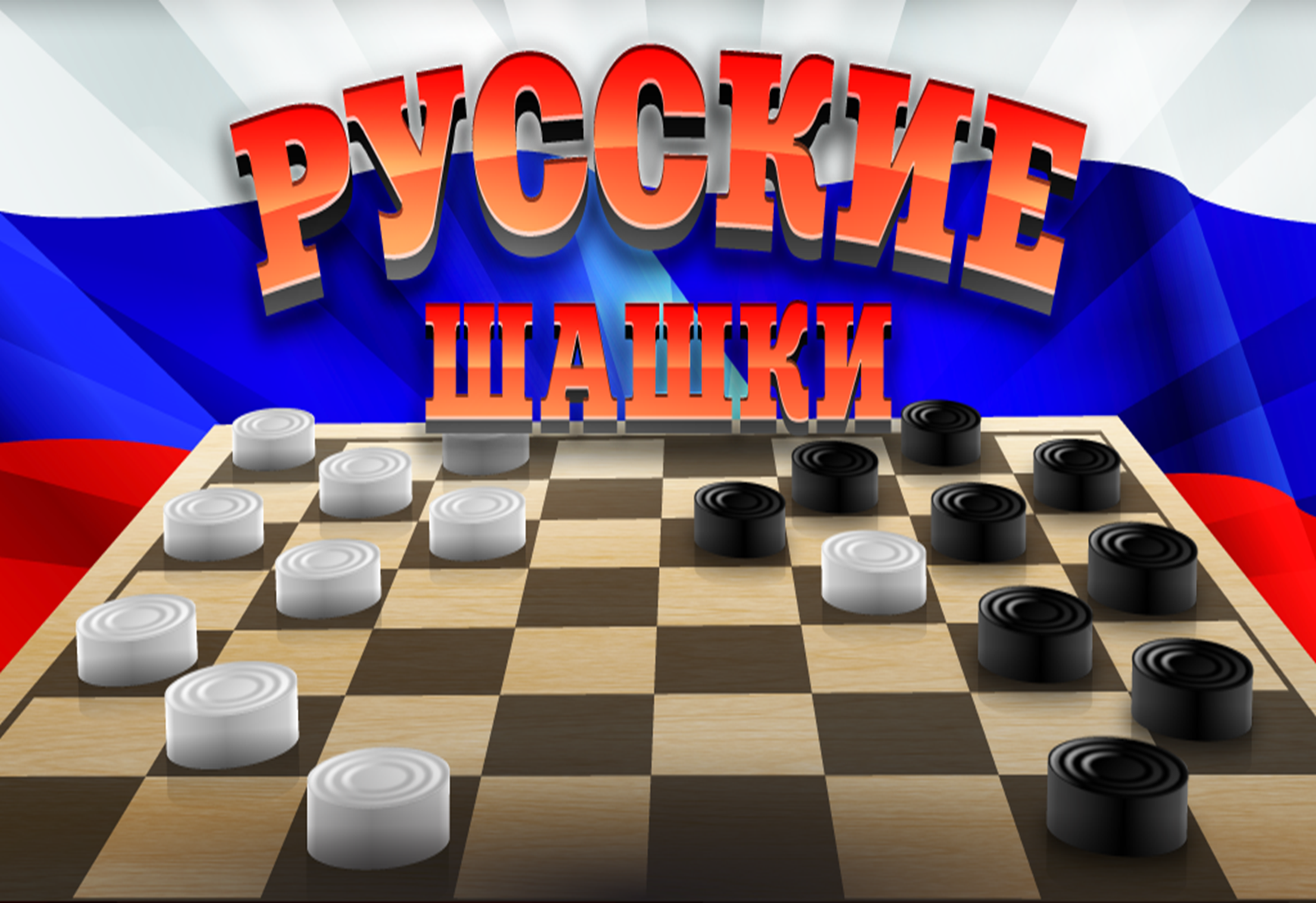 ЗОЛОТАЯ ШАШКА
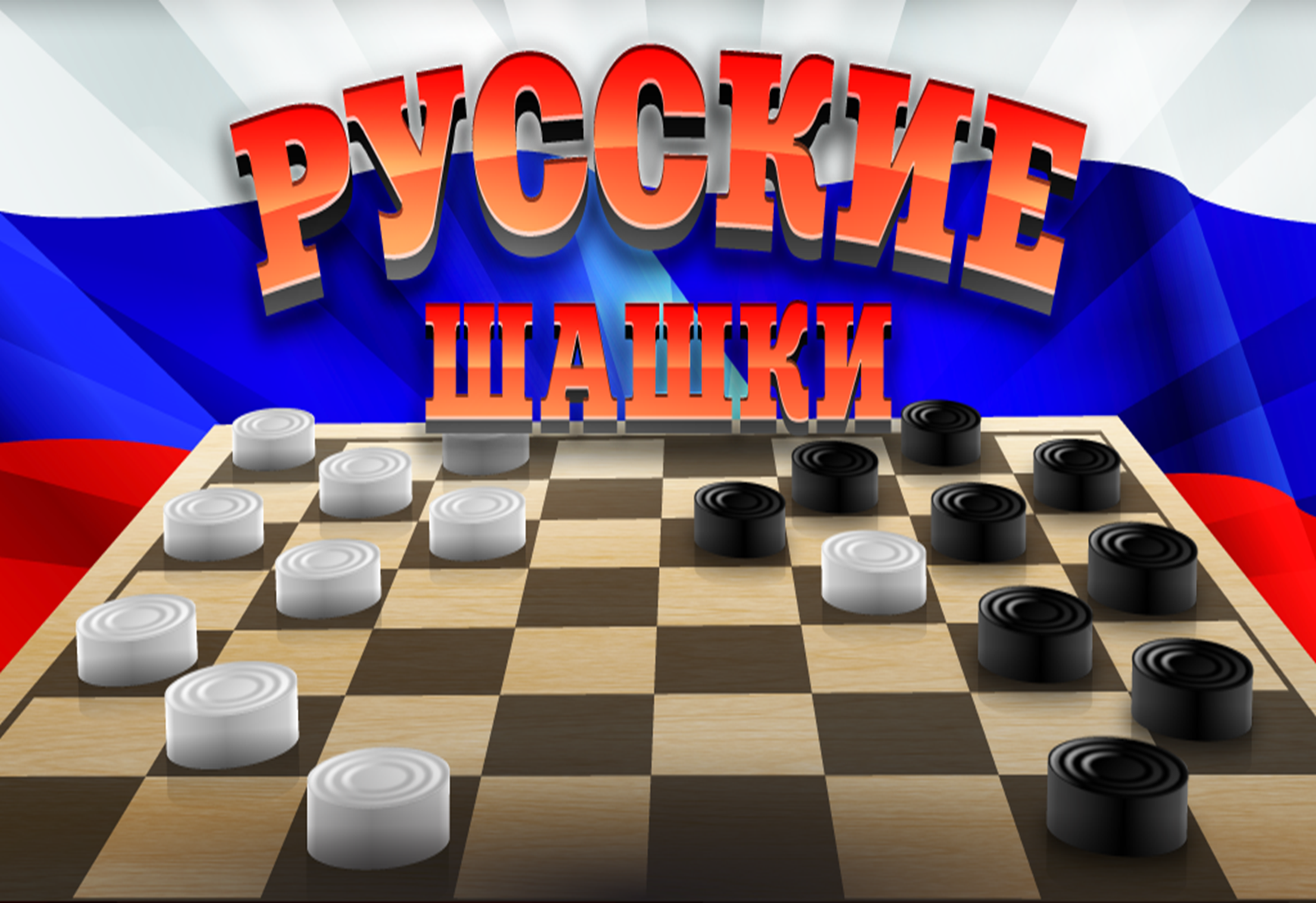 ЗОЛОТАЯ ШАШКА
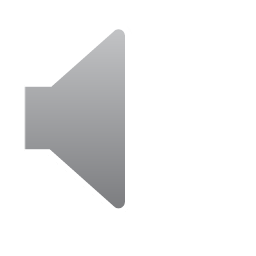 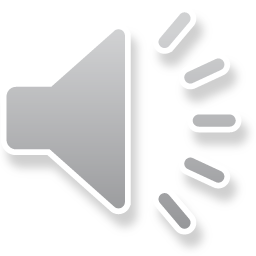 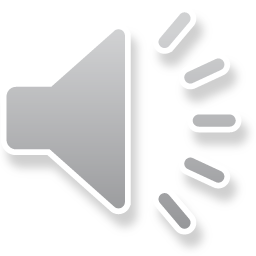 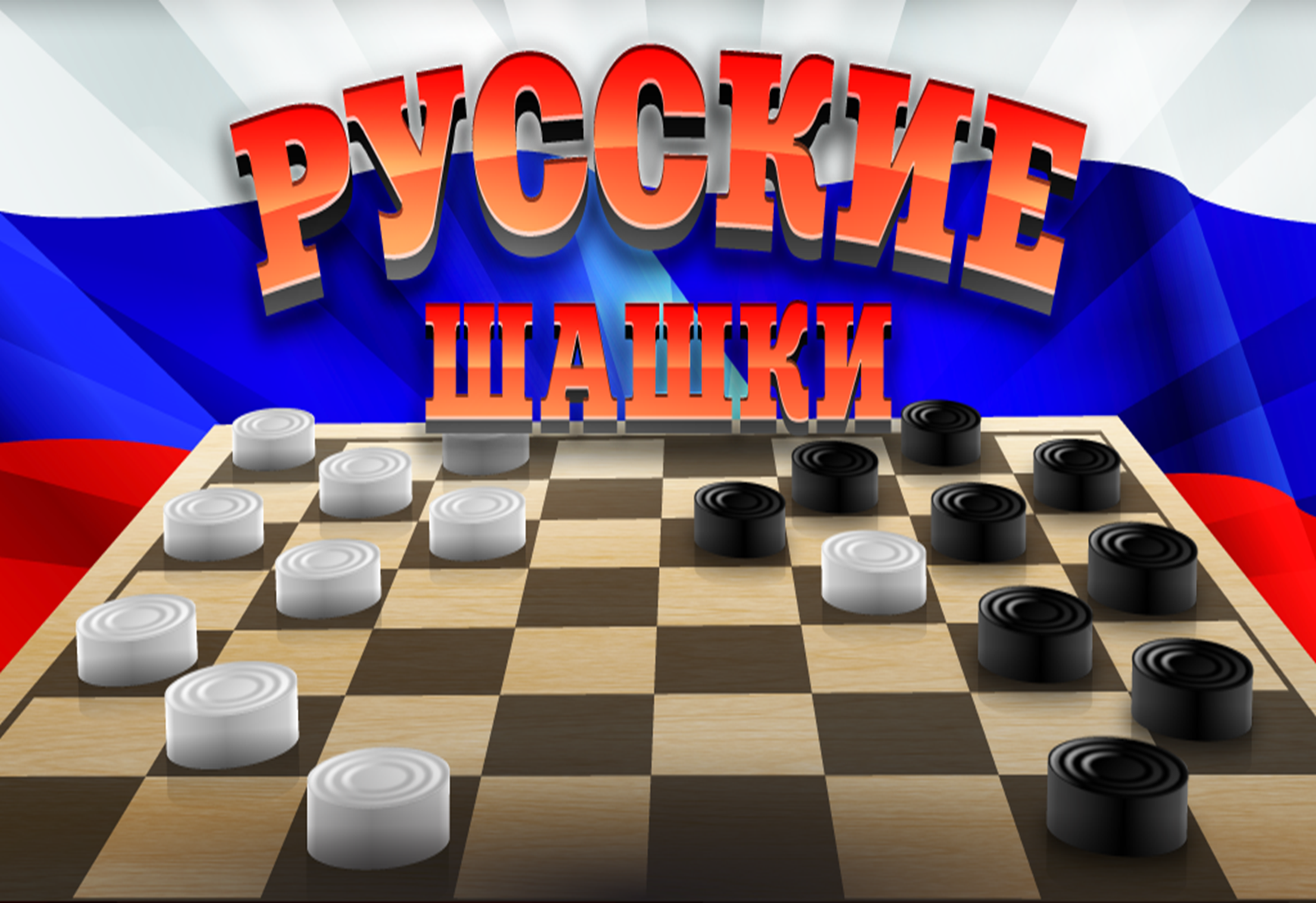 ЗОЛОТАЯ ШАШКА
Интерактивная игра
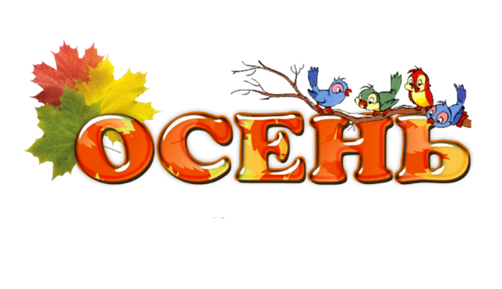 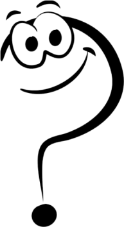 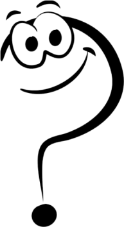 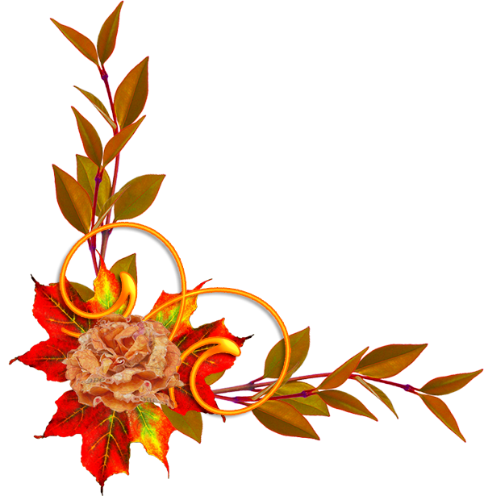 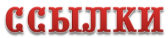 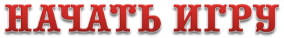 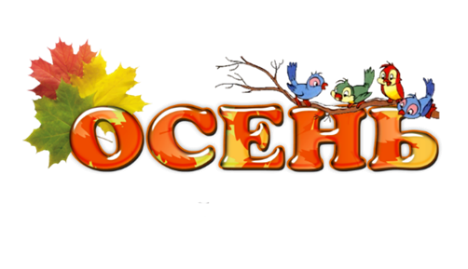 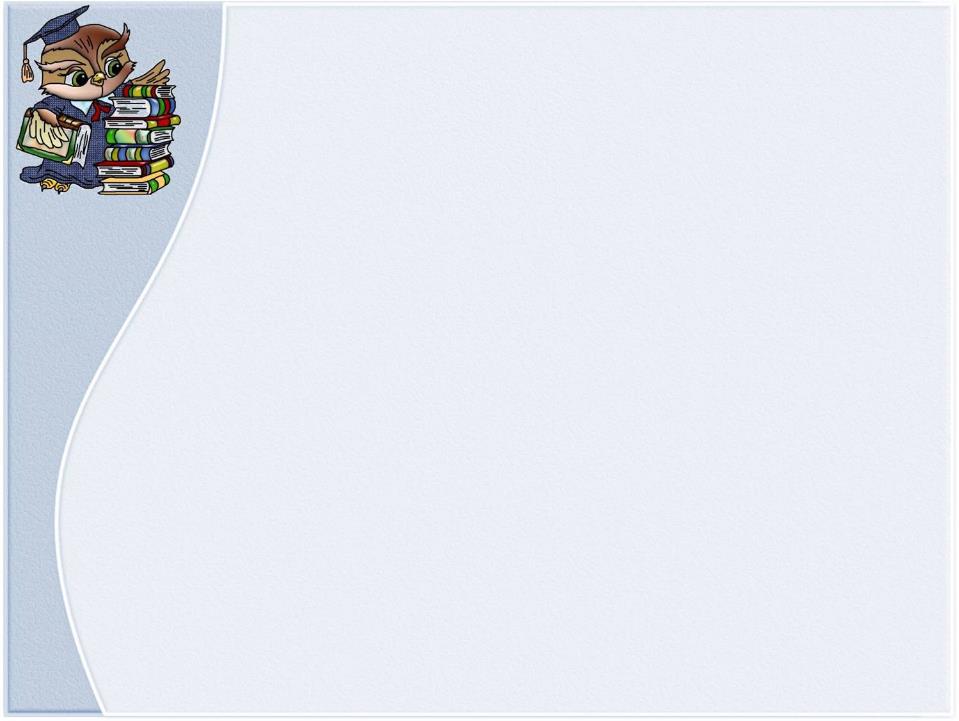 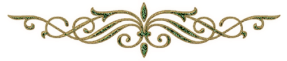 Загадки Осени
1
2
3
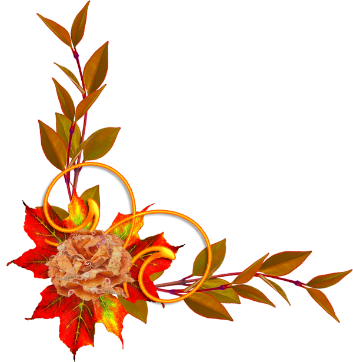 Музыка Осени
4
5
6
7
8
Приметы ОСЕНИ
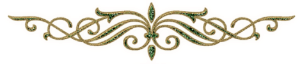 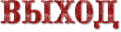 1
ЗАГАДКИ ОСЕНИ
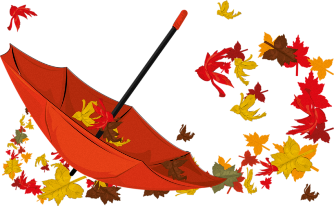 Рыжий Егорка
Упал на озерко,
Сам не утонул
И воды не всколыхнул.
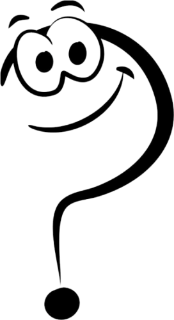 Осенний лист
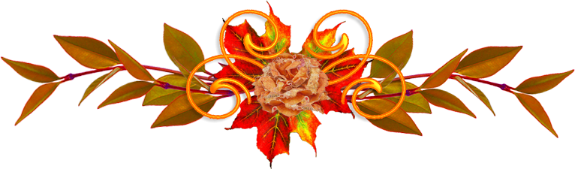 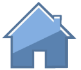 2
ЗАГАДКИ ОСЕНИ
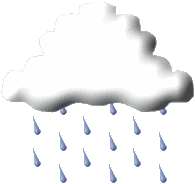 Кто всю ночь по крыше бьёт
Да постукивает,
И бормочет, и поёт, убаюкивает?
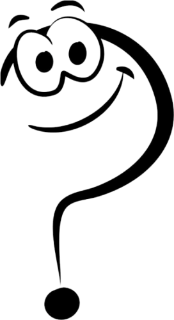 Дождь
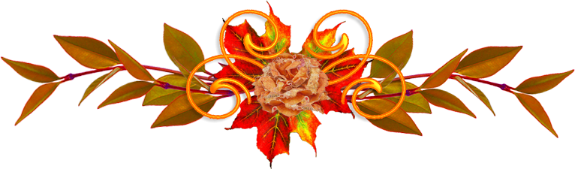 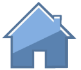 3
ЗАГАДКИ ОСЕНИ
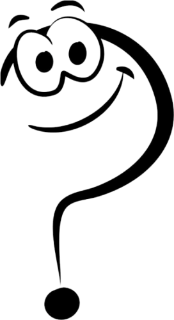 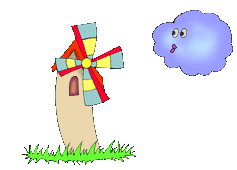 Летит, а не птица,
Воет, а не зверь.
Ветер
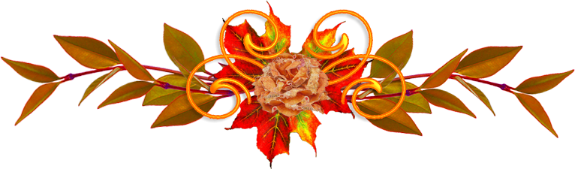 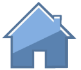 МУЗЫКА ОСЕНИ
4
Назови песню.
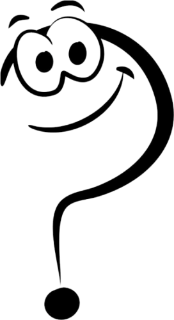 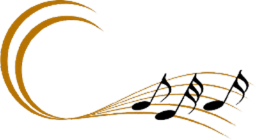 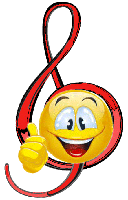 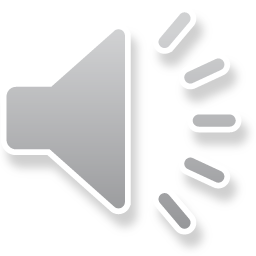 «Скворушка прощается»
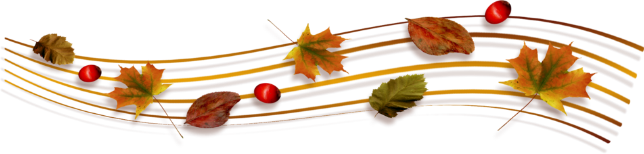 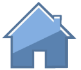 МУЗЫКА ОСЕНИ
5
Назови песню.
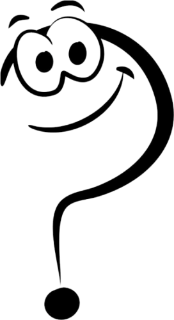 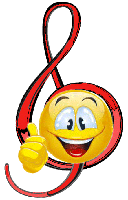 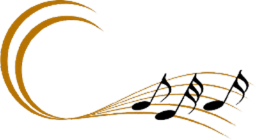 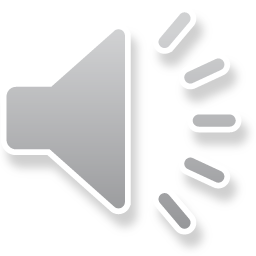 «Осень золотая
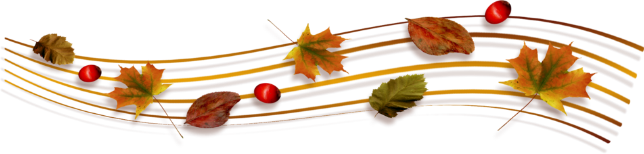 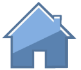 МУЗЫКА ОСЕНИ
Назови инструмент, который звучит, и найдешь нужную шашку
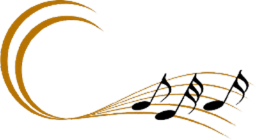 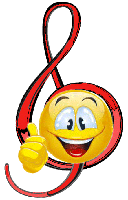 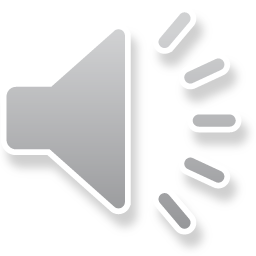 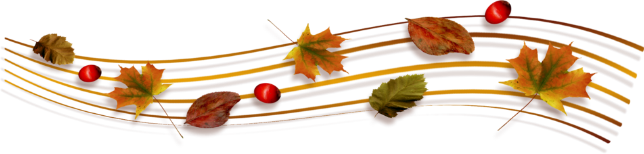 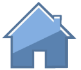 МОЛОДЦЫ!
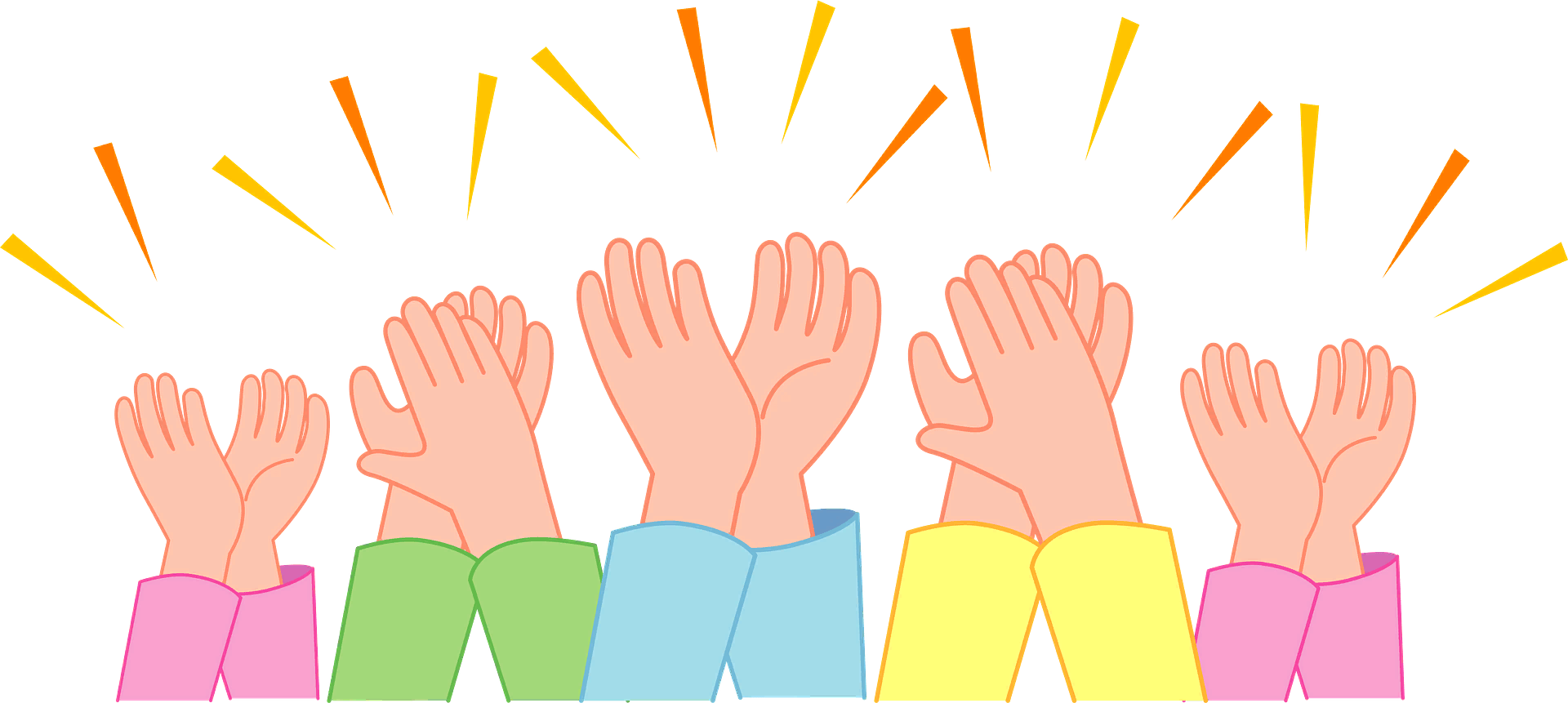 ПРИМЕТЫ ОСЕНИ
7
Продолжи осеннюю примету.

Листья с веток опадают - ……
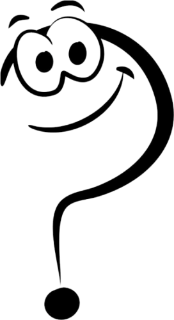 Листья с веток опадают – гуси к югу улетают.
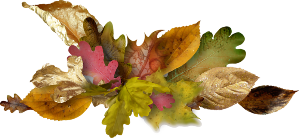 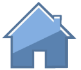 ПРИМЕТЫ ОСЕНИ
8
Продолжи осеннюю примету.

Гром в сентябре - ……
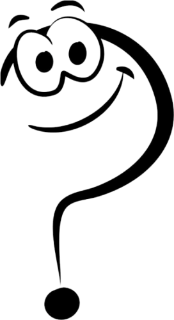 Гром в сентябре – к тёплой осени.
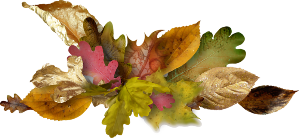 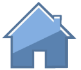